Pune Municipal Corporation – 
Municipal Bonds
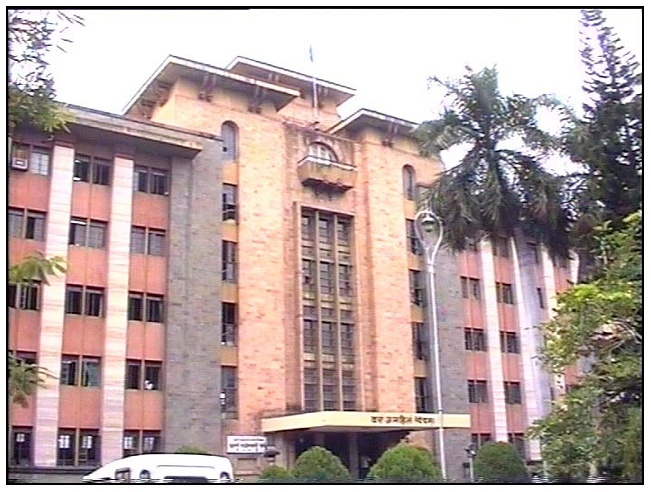 CMA Ulka Kalaskar 
Chief Accounts & Finance Officer 
Pune Municipal Corporation
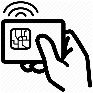 Pictograms • Pictograms
Pune City - Snapshot
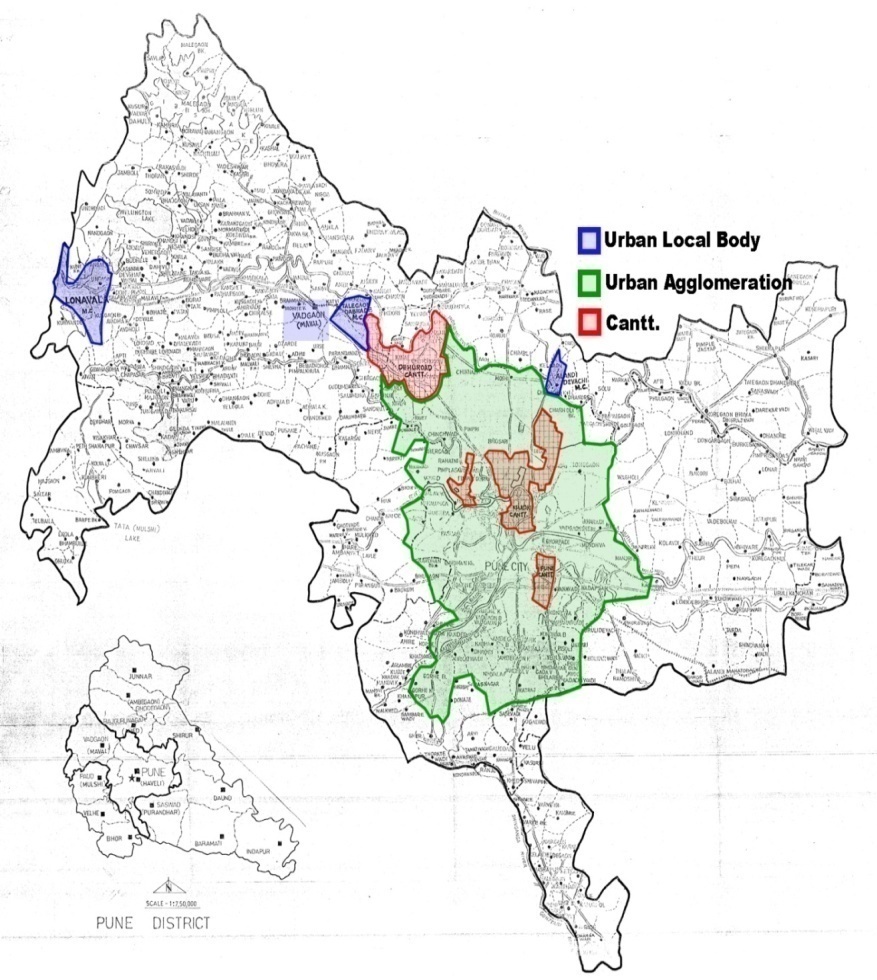 8th – Most populous city of India
324sq. km – Area under PMC (recently 11 villages has been merged)
4 million – Population of PMC
46,17,773 – Vehicles registered2
500–600 per day – New cars registered
69 billion USD– GDP of Pune city (5th highest in country)
Pune City - Strengths
Presence of top IT/ITES companies – 2nd Largest center for IT / ITES exports in 2015
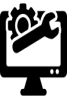 Economic strength
Strong manufacturing base across auto and engineering
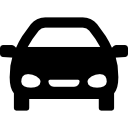 One of the top 5 destinations for Foreign Direct Investment
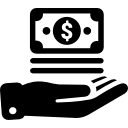 Successful startup destination with more than 400 start ups
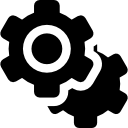 With three rivers in the city, potential for developing as a riverfront city
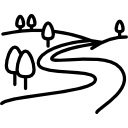 811 colleges – “ Oxford of the East”
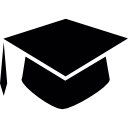 Strong human capital
Graduate workforce >30% ideal for IT/ ITES and high technology sectors
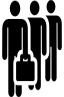 Center of the Maratha Empire in the 18th century
Cultural and natural strengths
Cultural capital of Maharashtra
3
Municipal Bonds In India
What is Municipal Bonds?
Municipal bonds are bonds issued by urban local bodies- municipal bodies and municipal corporations (entities owned by municipal bodies) to raise money for financing specific infrastructure projects. 
These bonds are attracting attention as the ULBs urgently need money to finance infrastructural expenditure. Especially for smart cities and other urban development projects. 
In 2015, SEBI made fresh guidelines for the issue of municipal bonds for enabling the ULBs to mobilize money.
PMC Credit Rating
PMC Credit Rating – Key rating drivers(1/2)
PMC Credit Rating – Key rating drivers(2/2)
Advantages of Municipal Bonds
1
2
3
4
5
Infrastructure Project - 24*7 Water Supply Project
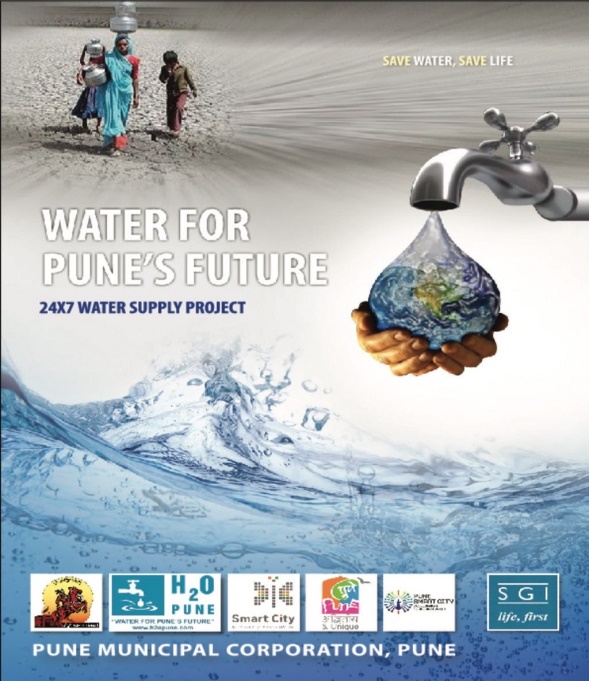 Pune is one of the few big cities in the country which is not water scarce in terms of per capita availability.
Highly inequitable distribution of available water, with some areas receiving >20 hours, whereas others are getting less than 2 hours of water supply per day.
The 24X7 equitable water supply project will have following major features
SEBI Guidelines on municipal bonds: Which ULB can issue Municipal bonds? (1/2)
As per the SEBI Regulations, 2015, a municipality or a Corporate Municipal Entity (CME) should meet certain conditions such as :
1
No Negative Net Worth
The ULB should not have negative net worth in any of three immediately preceding financial years.
2
Non- Default
The municipality should not have defaulted in repayment of debt securities or loans obtained from banks or financial institutions during the last 365 days.
3
No Wilful Defaulter
The corporate municipal entity, its promoter, group company or director(s), should not have been named in the list of the willful defaulters published by the RBI or should not have defaulted of payment of interest or repayment of principal amount in respect of debt instruments issued by it to the public, if any.
SEBI Guidelines on municipal bonds: Which ULB can issue Municipal bonds? (2/2)
4
Mandatory Ratings
SEBI instructs that municipal bonds should have mandatory ratings above investment grade for pubic issue. Financial institutions including banks should be appointed as monetary agencies.
5
Exemptions received from SEBI
Audited financial results for immediate preceding 3 years were asked against which following exemption was given:-
Any issuer proposing to issue debt  securities, in FY 2017-18 shall submit:- Audited accounts  for the FY 2013-14, 2014-15 and 2015-16 in the information memorandum to the stock exchanges,.
Challenges while Issuing Municipal Bonds
Process of Issuing Municipal Bonds
Phase - I
Appointment of Intermediaries
Phase - II
Preparation of Information Memorandum  and Structuring of the Instrument
Phase - III
Finalization of other intermediaries
Phase - IV
Launch of the issue/bidding process
Phase I – Appointment of Intermediaries
Phase II- Preparation of Information Memorandum  and Structuring of the Instrument
Phase III- finalization of other intermediaries
Phase- IV Launch of the issue/bidding process
Implementation Timeline
Resolution passed by PMC General Body
Issuance of GR by State Govt. of Maharashtra
07 Jun 2017
12 Jun 2017
15 Jun 2017
Investors meet with Investors from Pension fund, Mutual fund, Insurance companies & Banks
Issuance of Bonds
19 Jun 2017
Listing on Bombay Stock Exchange
22 Jun 2017
Achievements
200 Cr
Raised in June 2017
6 times
Issue oversubscribed
7.59% p.a 
Coupon rate
10 Years
Repayment period
Pune Municipal Corporation became 1st Municipal Corporation to raise bonds in India after SEBI’s new guidelines.
Disclosures and Compliance requirements (1/2)
According to Circular issued by SEBI in June 2017 for issuance of Municipal Bonds
Disclosures and Compliance requirements (2/2)
According to Circular issued by SEBI in June 2017 for issuance of Municipal Bonds
Snapshots - Listing on Stock Exchange
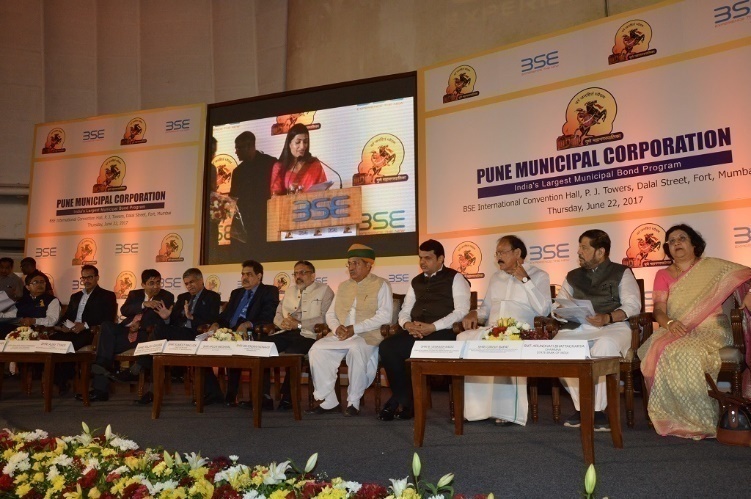 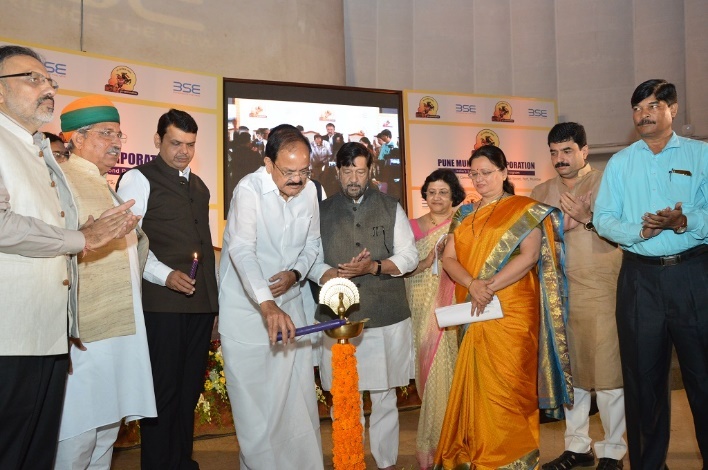 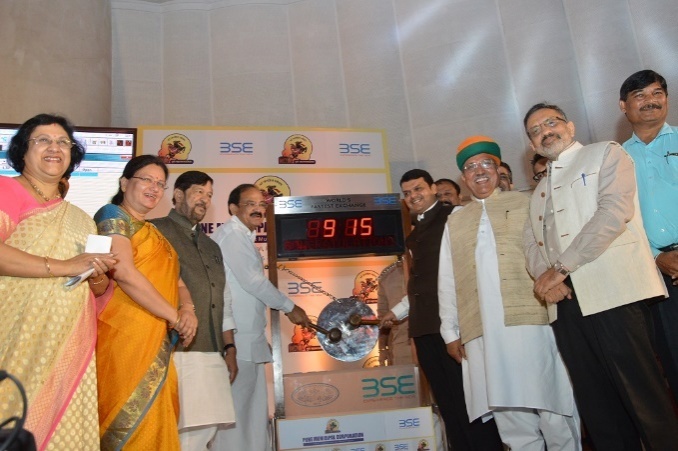 Rewards & Recognitions
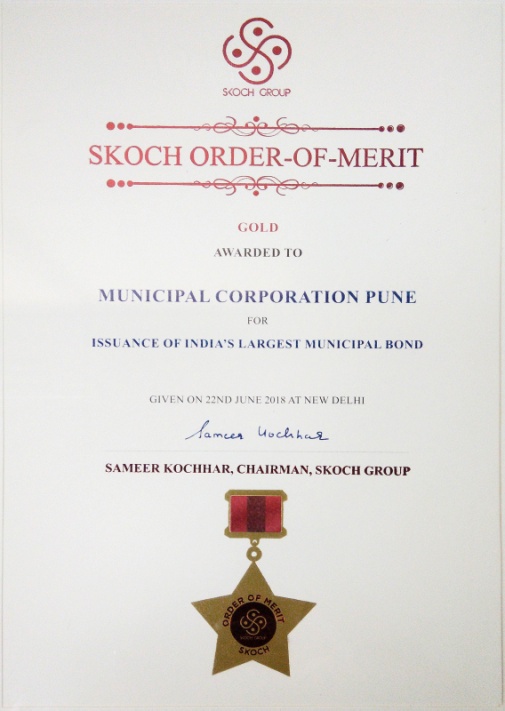 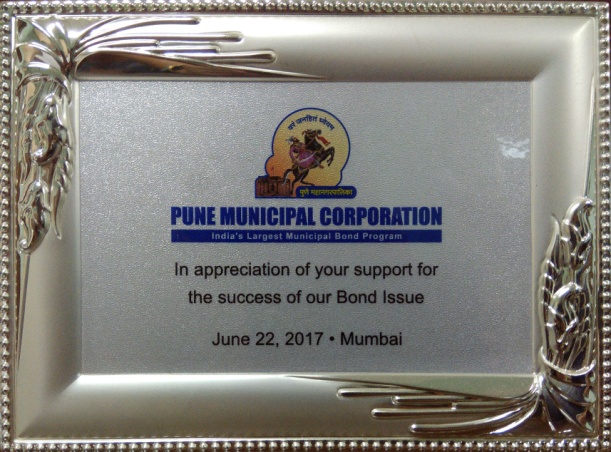 Token of Appreciation to Honorary Members
Skoch Order of Merit “Gold” Award  – June, 2018
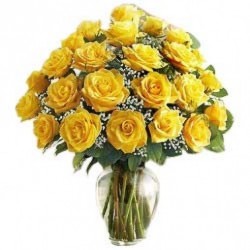 Thanks!!!